ГБОУ СОШ № 2000
Дошкольное отделение
 Москва, 2014г.
«Социализация ребёнка посредством  развития и совершенствования коммуникативных навыков»
Воспитатель старшей группы Кульчак  Е.И
Цель:
Формирование и развитие коммуникативных способностей детей.
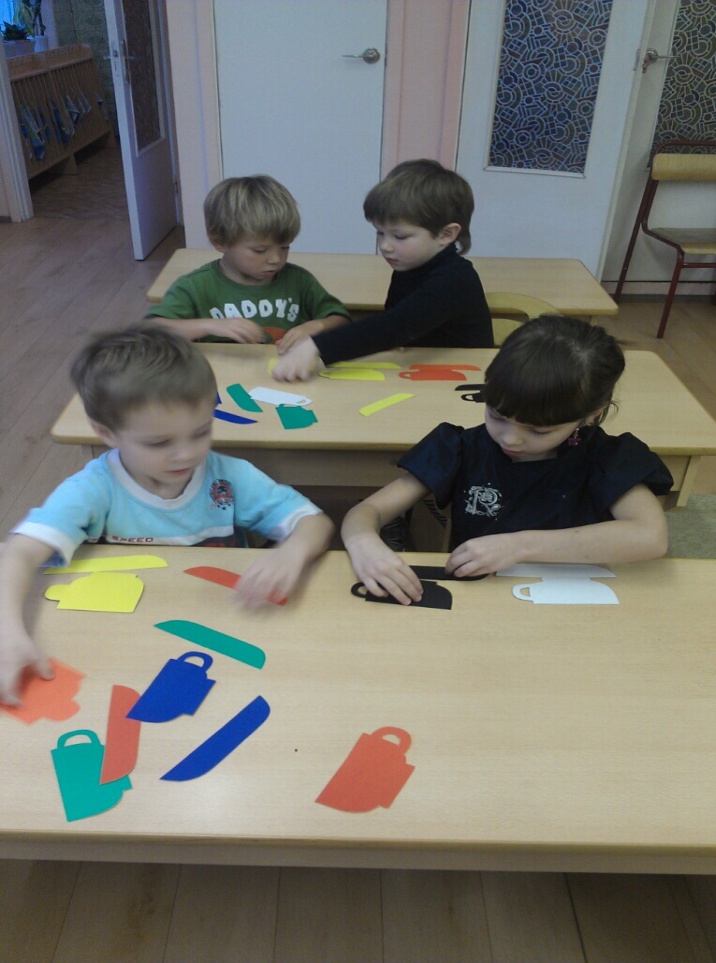 Задачи:
Осваивать с детьми разные виды деятельности. 
  Учить устанавливать  эмоциональное взаимодействие с детьми и взрослыми.
   Знакомить с окружающим миром.
 Повышать уровень развития психических процессов (внимание, восприятие, память, мышление, воображение).
  Развивать речь (словарный запас, грамматический строй речи, совершенствуется звуковая культура речи, навыки связной речи, интонационная и выразительная речь)
  Формировать первичные социальные
 		навыки поведения 
(доброта, дружба, честность, смелость).
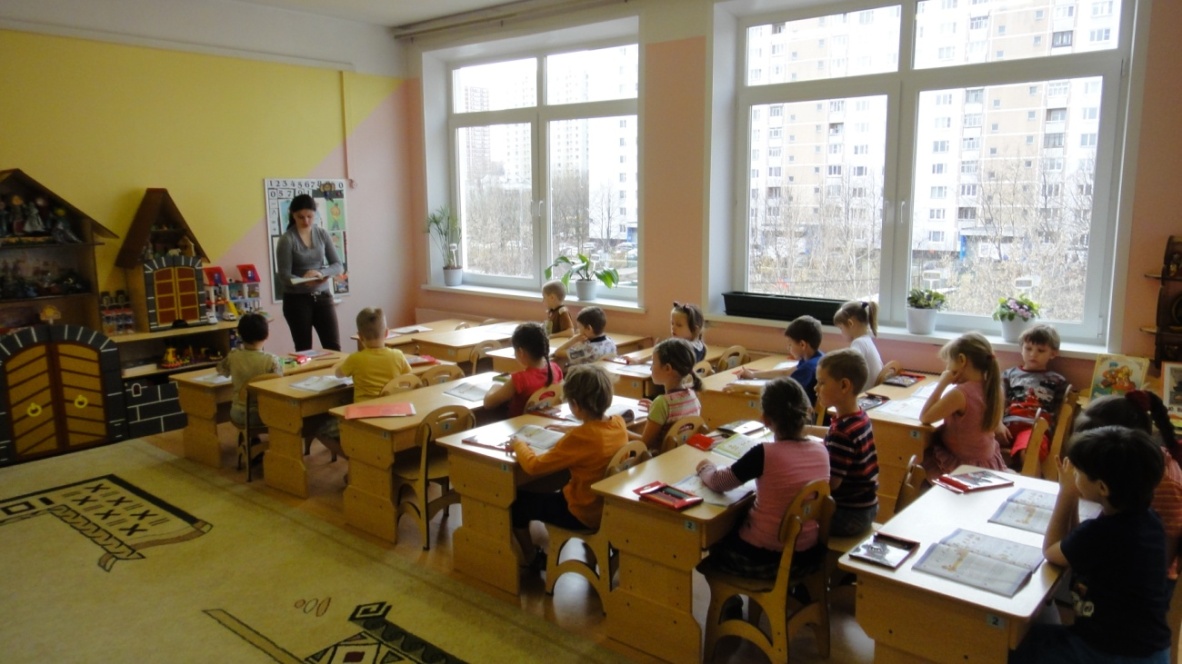 Театральные уголки  представлены разнообразными  видами театров
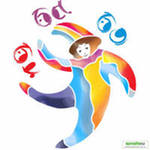 Театр «Би-ба-бо»
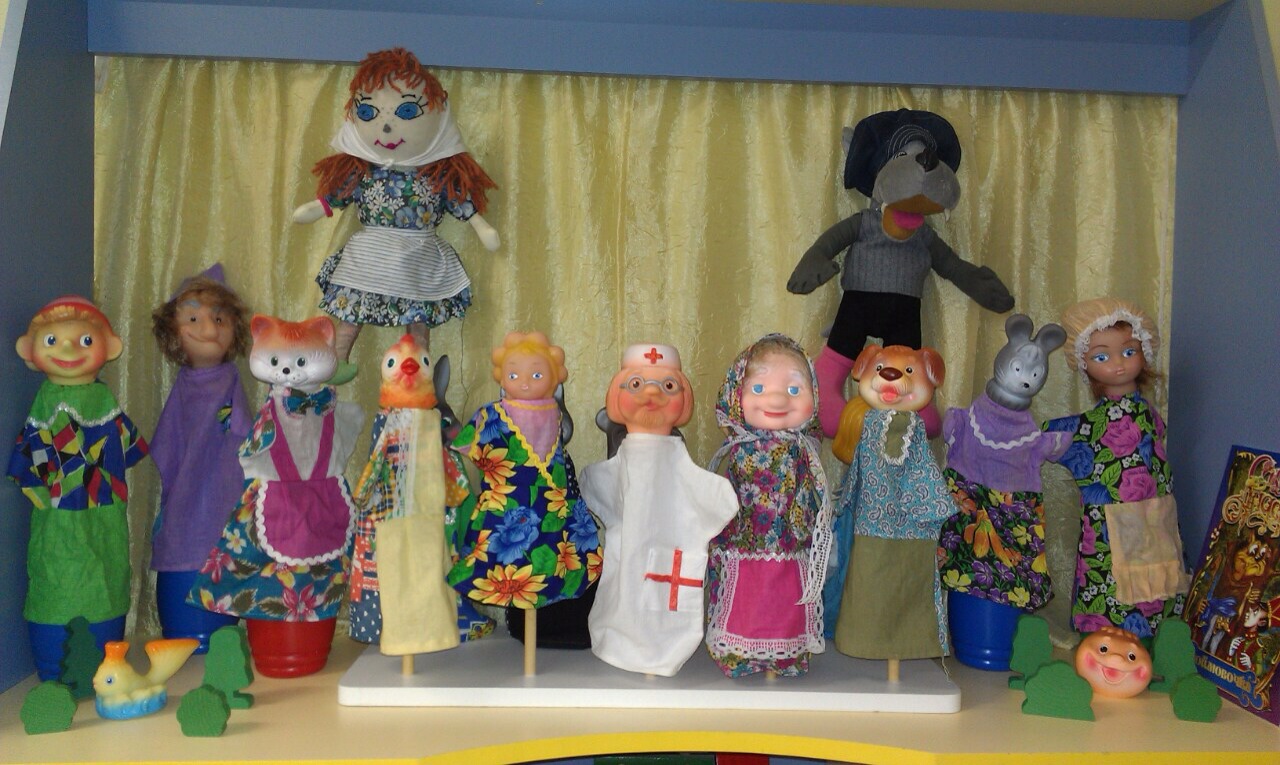 Настольный ТЕАТР
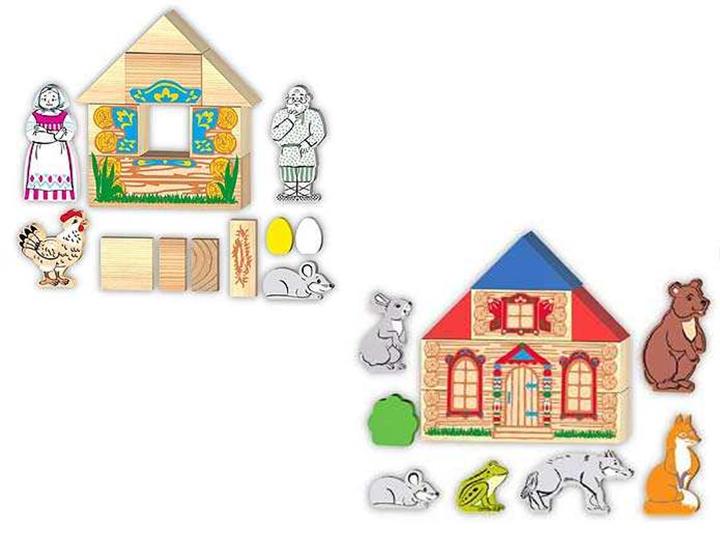 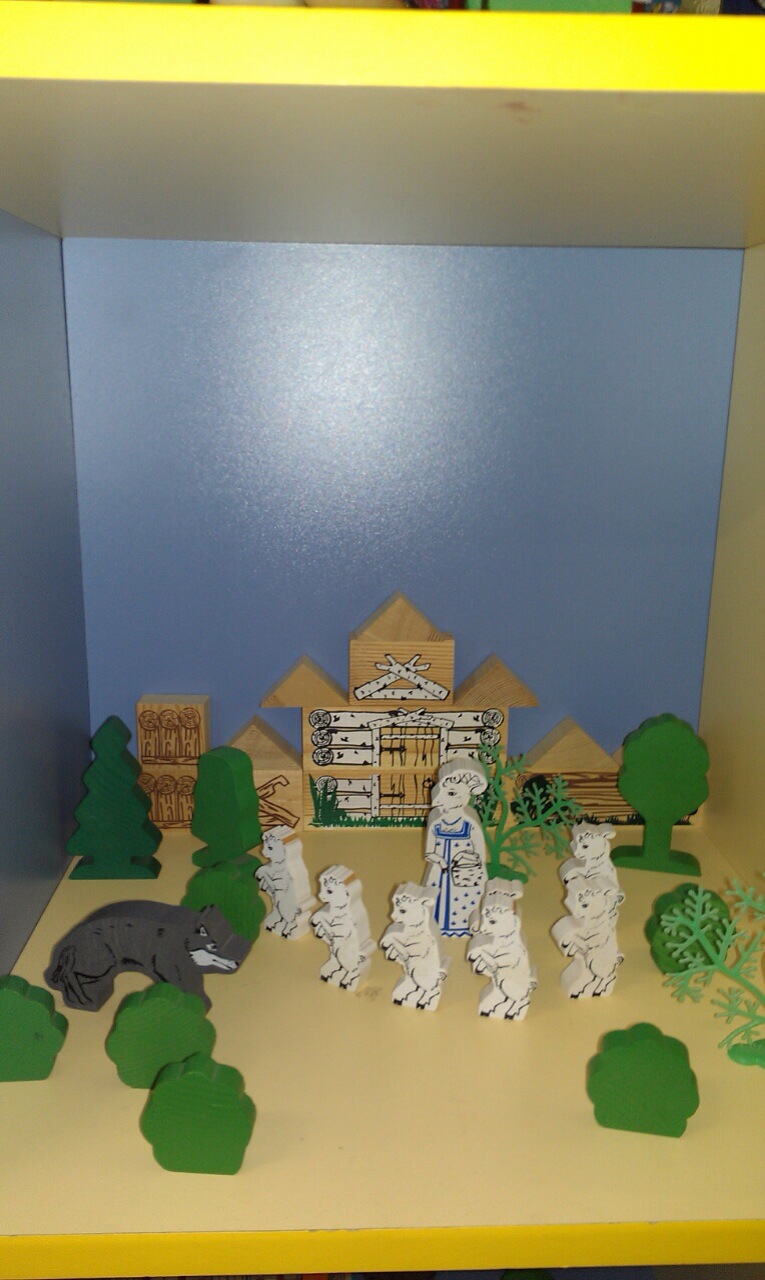 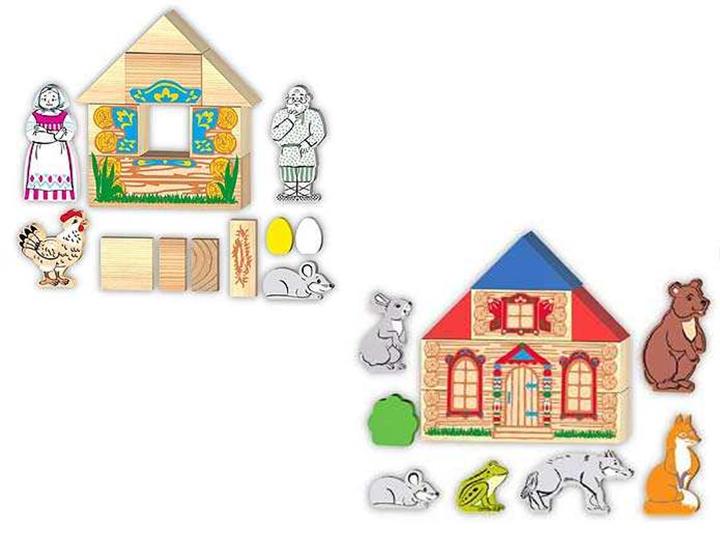 Теневой театр плоскостной театр
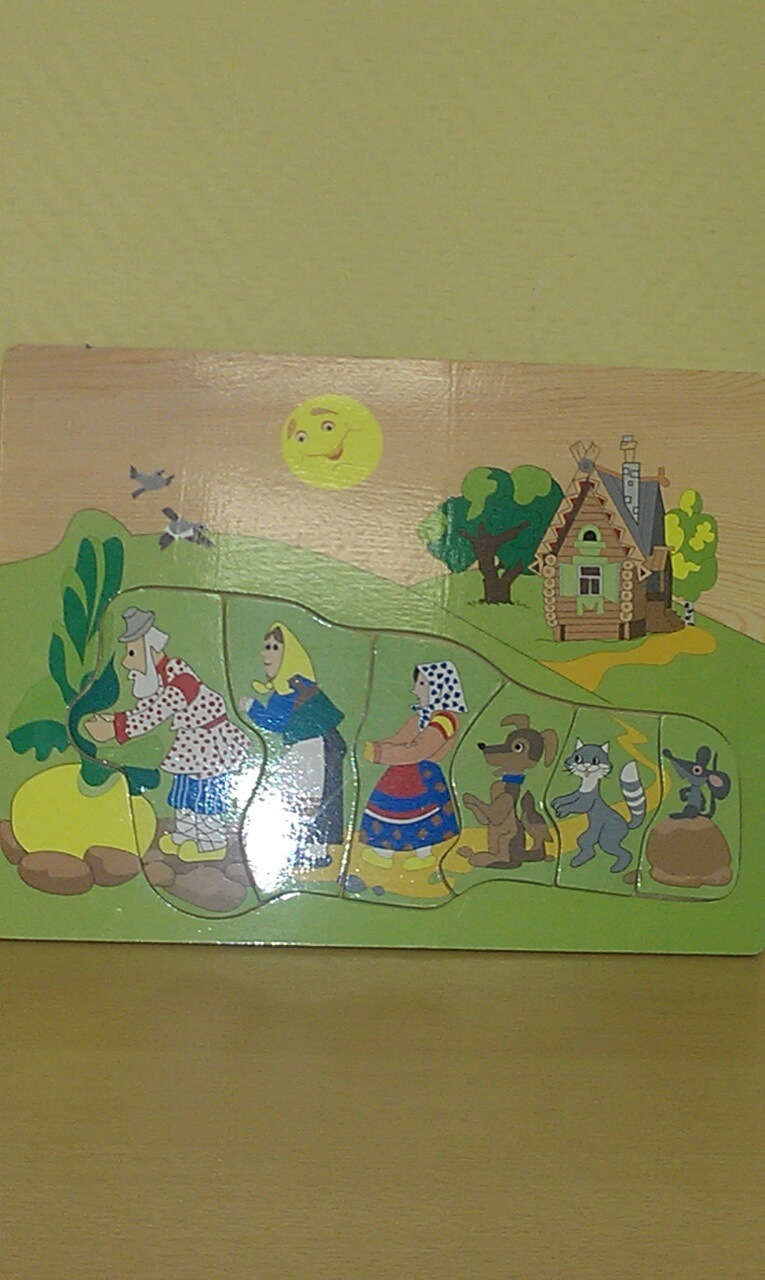 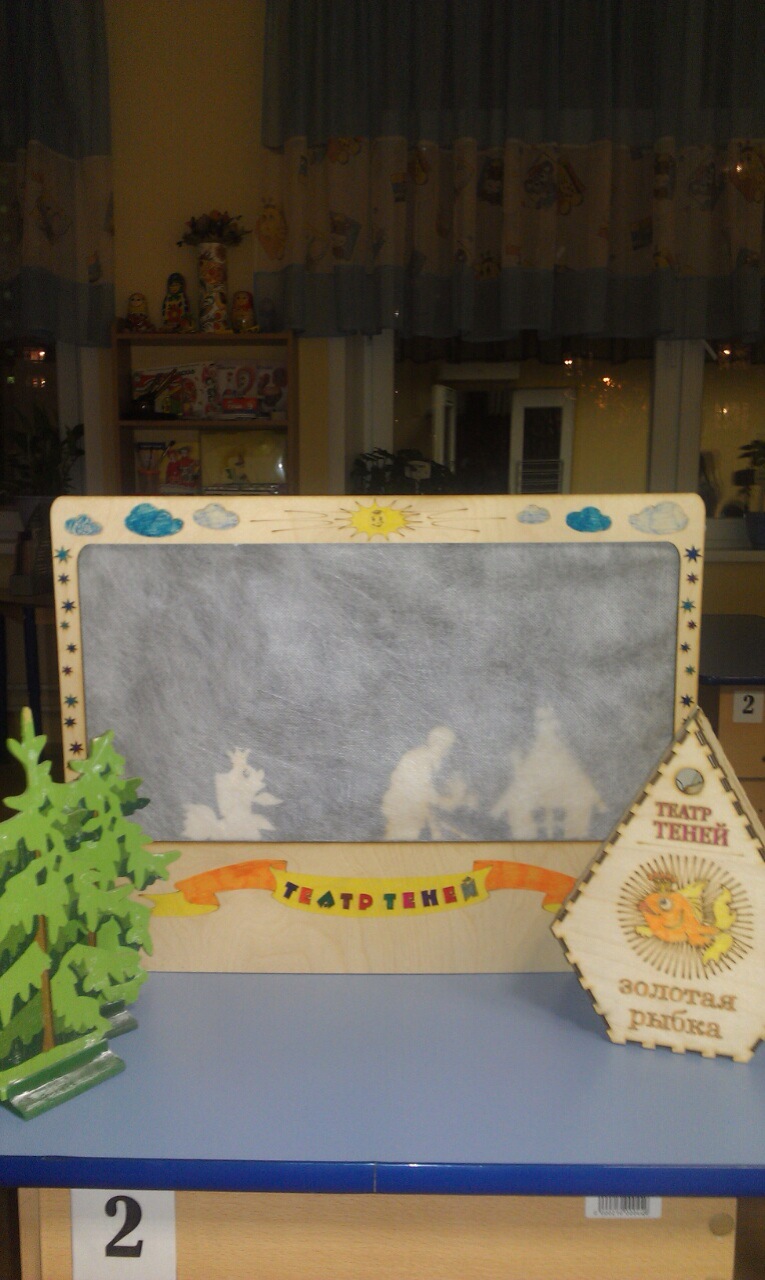 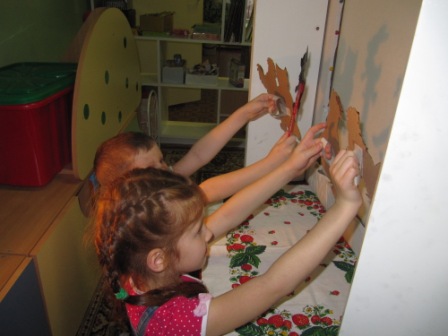 Пальчиковый театр
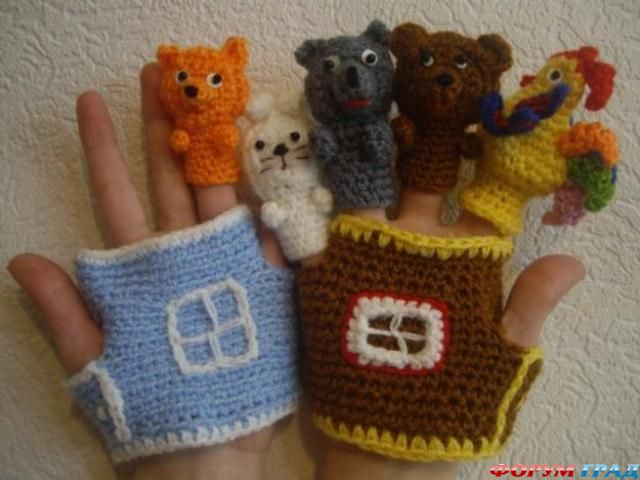 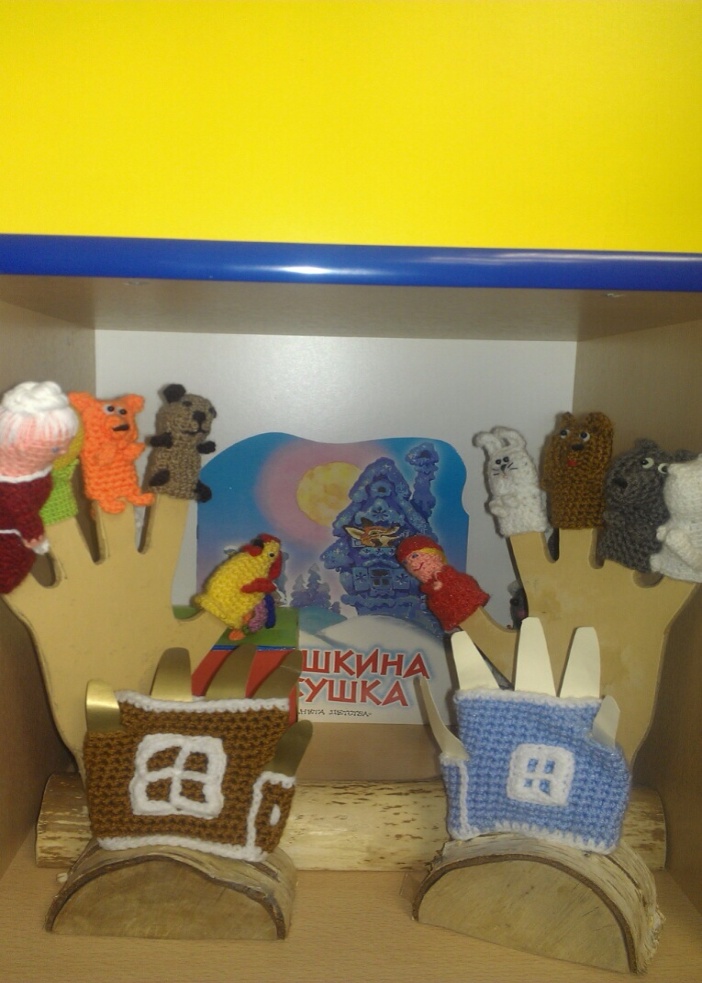 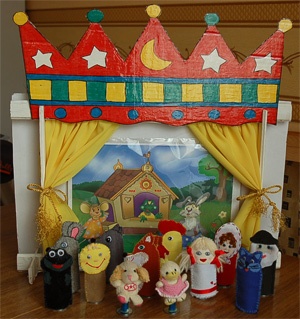 Одним из наиболее успешных и эффективных проектов в ДОУ стала «Музейная педагогика».
Цели и задачи музейной педагогики

Реализация музейной педагогики
Обогащение предметно-развивающей среды.
Обогащение воспитательно-образовательного пространства новыми 
интерактивными формами.
Формирование у дошкольников представлений о музее.
Расширение кругозора.
Повышение уровня интеллекта, культуры ребенка.
Развитие познавательных способностей и познавательной деятельности
Мини-музей «Папье маше»
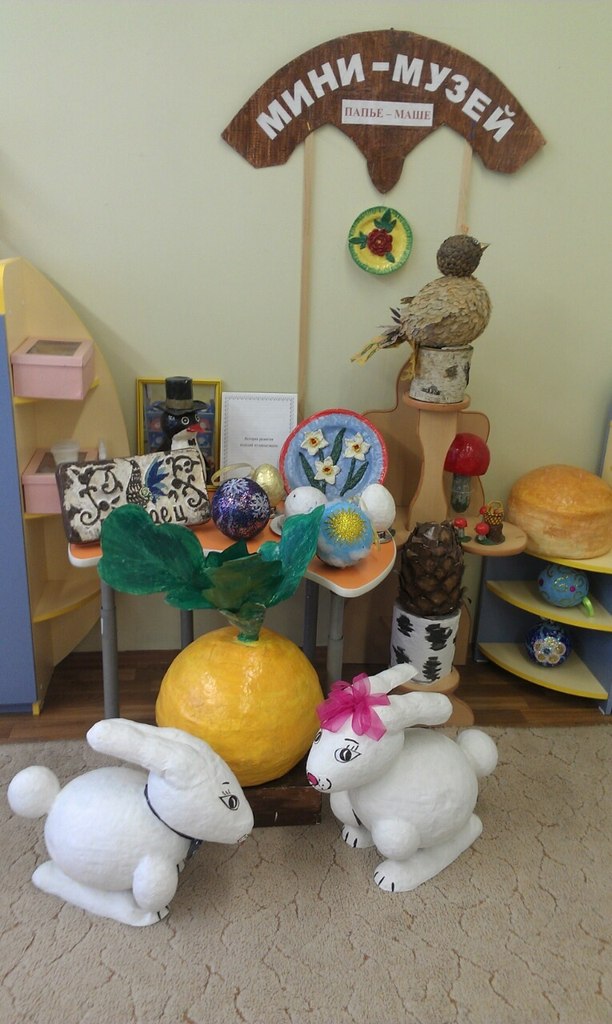 Музей хлеба
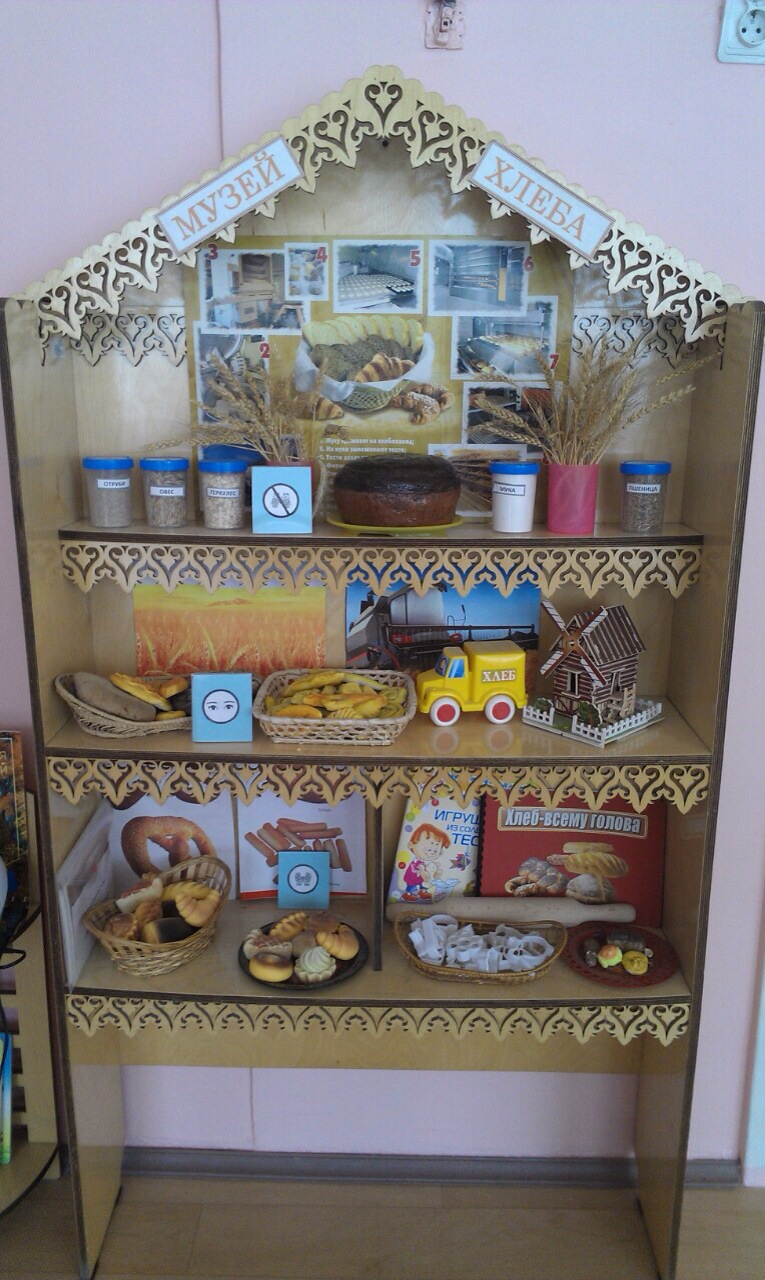 -обогащение и уточнение знаний детей о хлебе, труде взрослых;
-формирование представлений о выращивании хлеба от зерна до колоска;
-уточнение знаний о процессе приготовления хлеба как полезного и необходимого продукта для жизни человека;
-развитие речи, умения общаться;
-обобщение знаний, отражение детьми в рисунке и игровой деятельности.
Комплекс мероприятийне требующий дополнительных средств
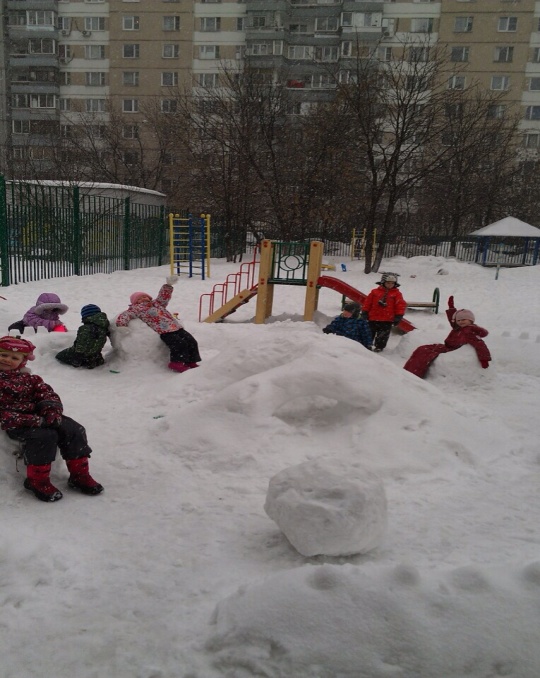 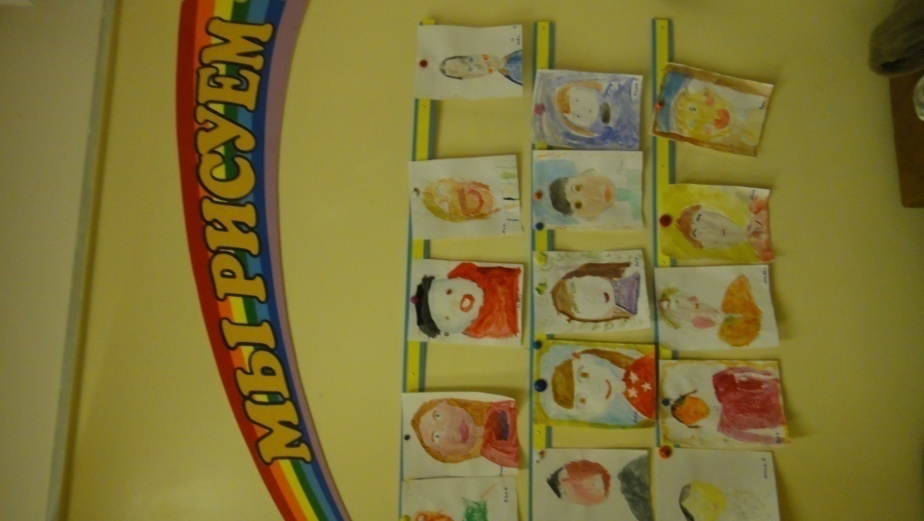 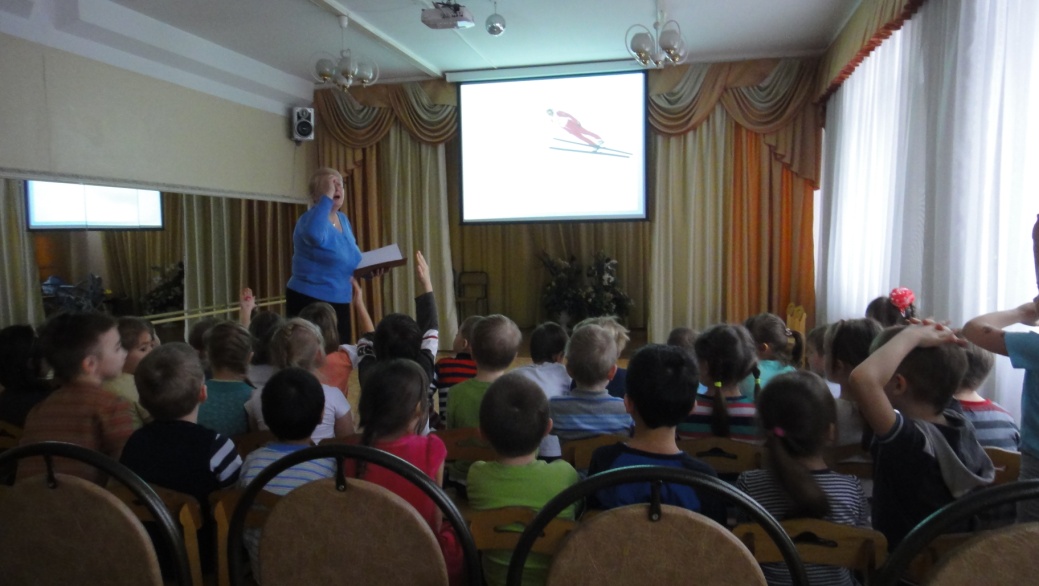 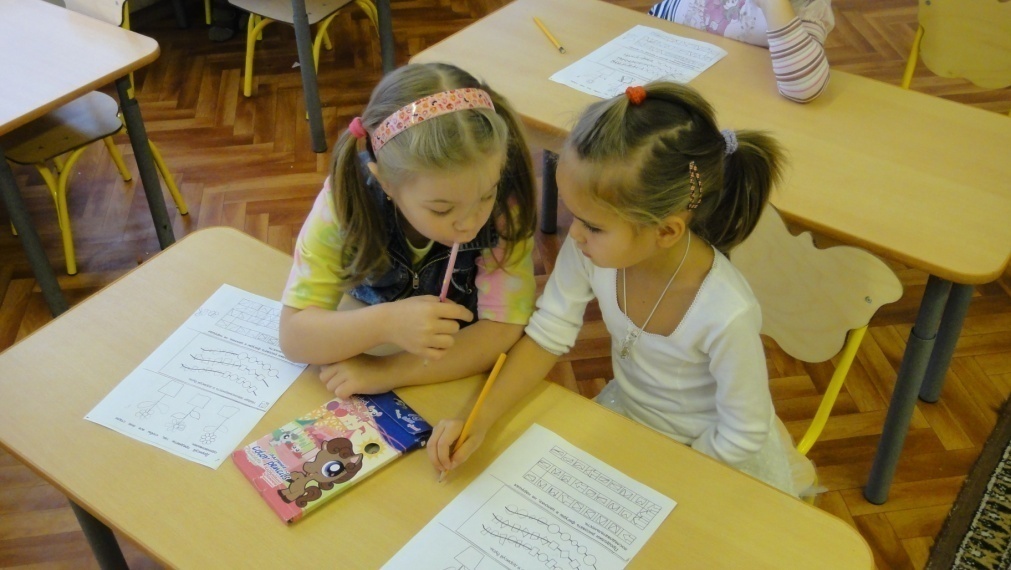 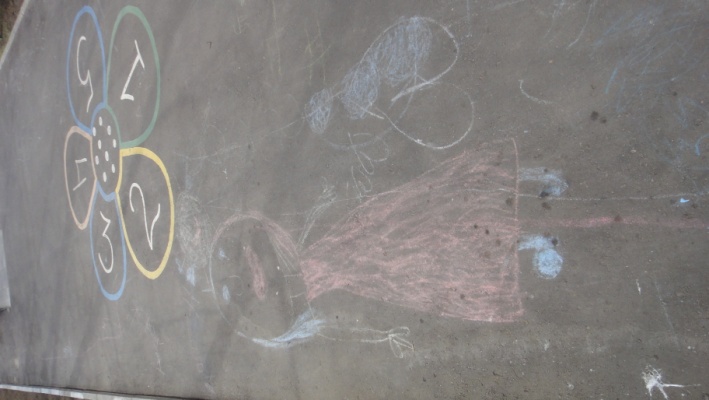